January, 2015
Indoor Wall Propagation Loss Measurements
Date: 2015-01-14
Authors:
Slide 1
Chuck Lukaszewski, Aruba Networks
January, 2015
Abstract
It has been observed that the current Simulation Scenarios significantly understate propagation loss across walls. [1]
SS#1 assumes 5dB per wall
SS#2 assumes 7dB per wall
SS#4a references SS#1  (Outside in penetration)

This contribution presents field RF measurements from site surveys using professional grade software tools

Recommend uniform loss value of 9 dB / wall in SS #1 and #2
Slide 2
Chuck Lukaszewski, Aruba Networks
Framed vs. Concrete/Block Construction
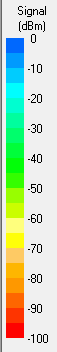 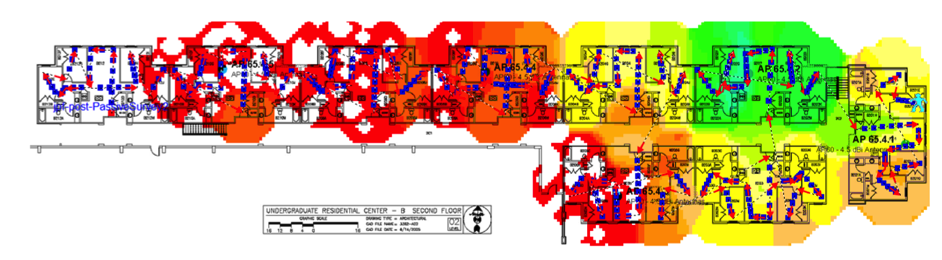 Stud and
Wallboard
Construction
(~10dB/wall)
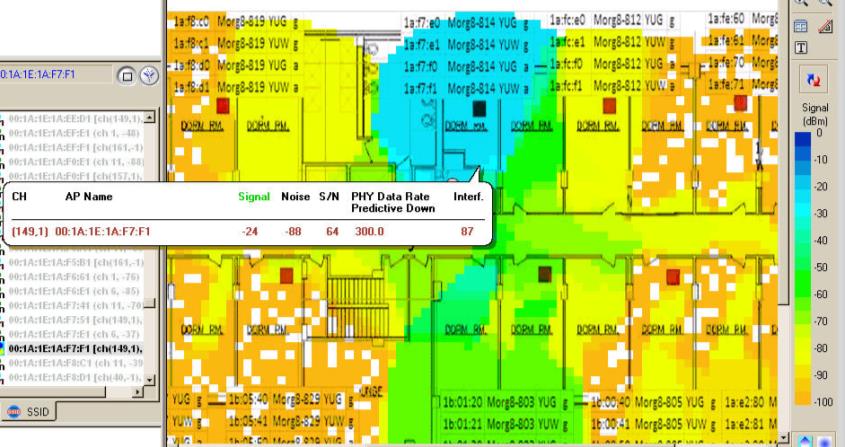 Concrete Wall
Construction
(25-30dB/wall)
January, 2015
70,000 Seat Stadium Skyboxes
Aluminum stud + wallboard (3.3m /11ft wide)
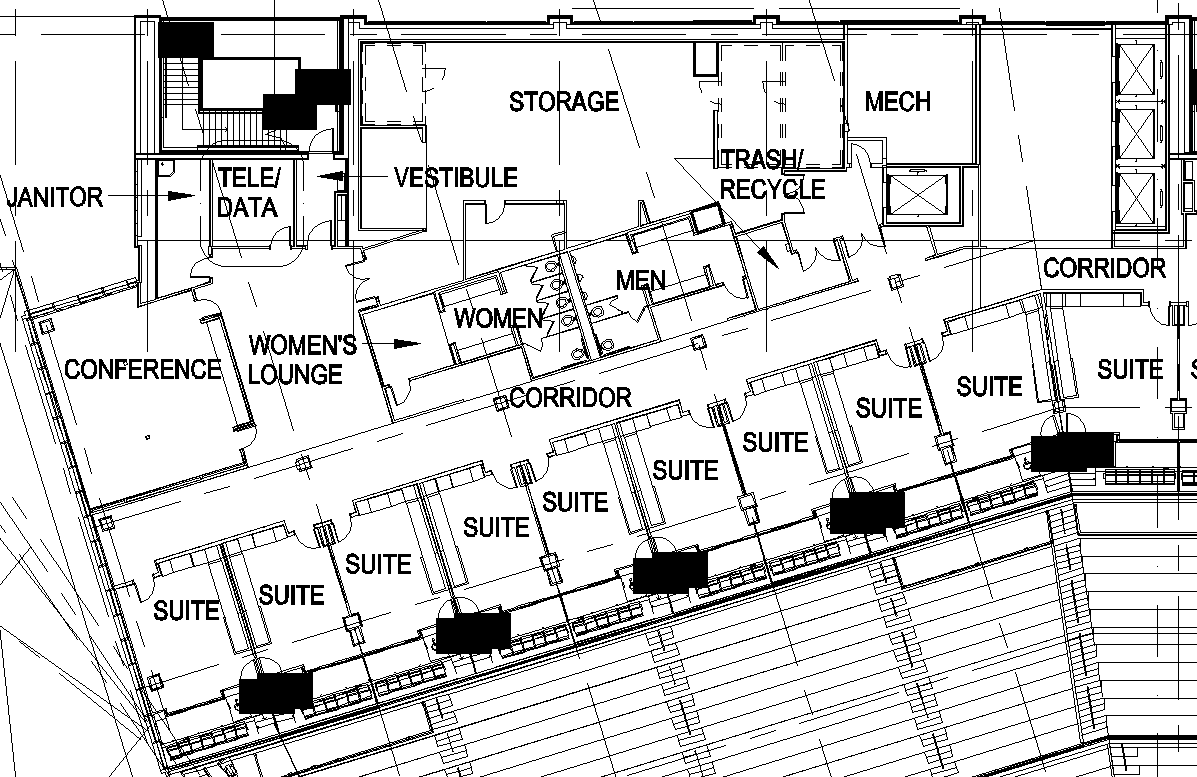 Slide 4
Chuck Lukaszewski, Aruba Networks
January, 2015
70,000 Seat Stadium Skyboxes (5GHz)
Aluminum stud + wallboard (3.3m /11ft wide)
-57dBm
-66dBm
-58dBm
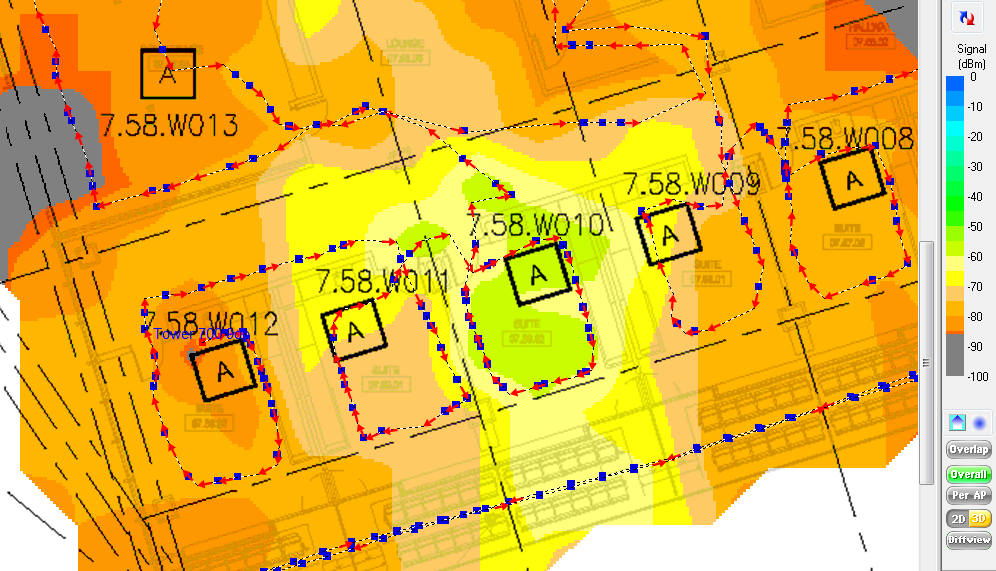 -67dBm
-62dBm
-69dBm
-70dBm
-60dBm
Slide 5
Chuck Lukaszewski, Aruba Networks
January, 2015
Jan 2015 Hyatt Regency Ballroom (5 GHz)
Retracting partition wall
AP in front of room
47:e0:cc
Ch 165
-56dBm
-67dBm
-70dBm
-77dBm
Slide 6
Chuck Lukaszewski, Aruba Networks
January, 2015
Jan 2015 Hyatt Regency Ballroom (5 GHz)
Slide 7
Chuck Lukaszewski, Aruba Networks
January, 2015
Jan 2015 Hyatt Regency Ballroom (5 GHz)
Retracting partition wall
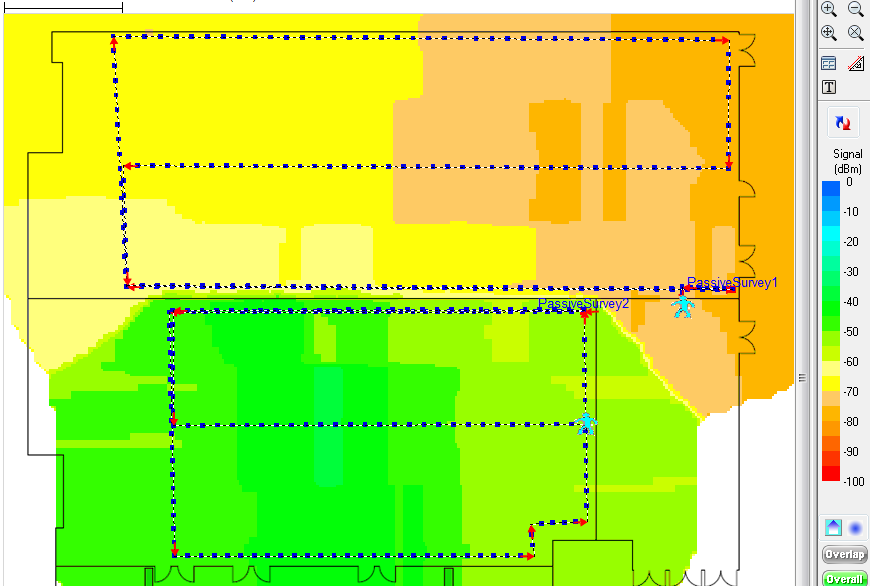 -62dBm
-69dBm
AP in next  room
4f:df:ac
Ch 36
-50dBm
-56dBm
Slide 8
Chuck Lukaszewski, Aruba Networks
January, 2015
Jan 2015 Hyatt Regency Ballroom (2.4 GHz)
Retracting partition wall
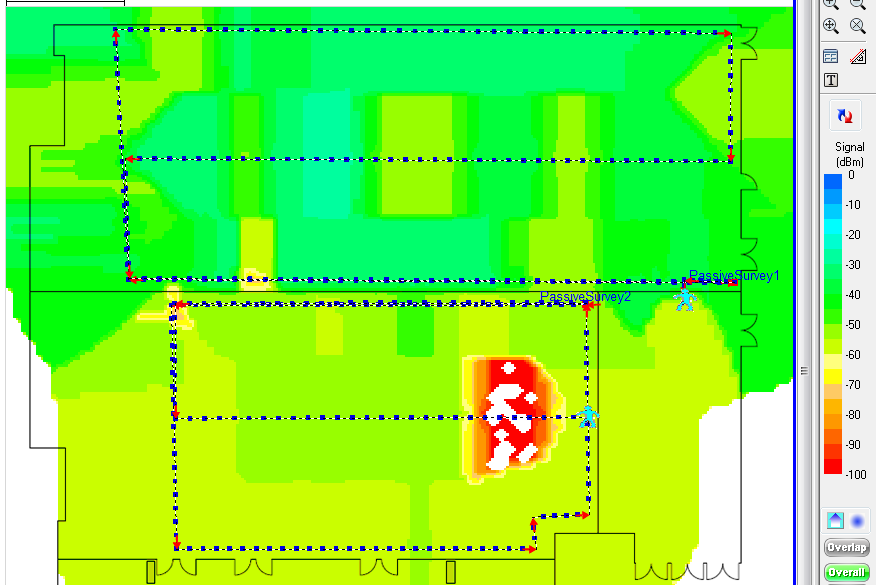 AP in front of room
ce:41:58
Ch 1
-42dBm
-35dBm
-51dBm
-52dBm
Slide 9
Chuck Lukaszewski, Aruba Networks
January, 2015
Private NY Area University Dorm
Concrete block walls – each dorm room is 3.1m /10ft wide
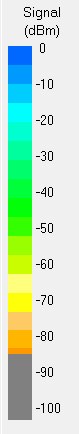 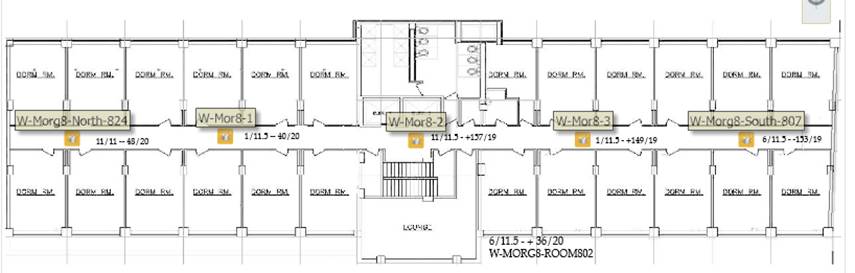 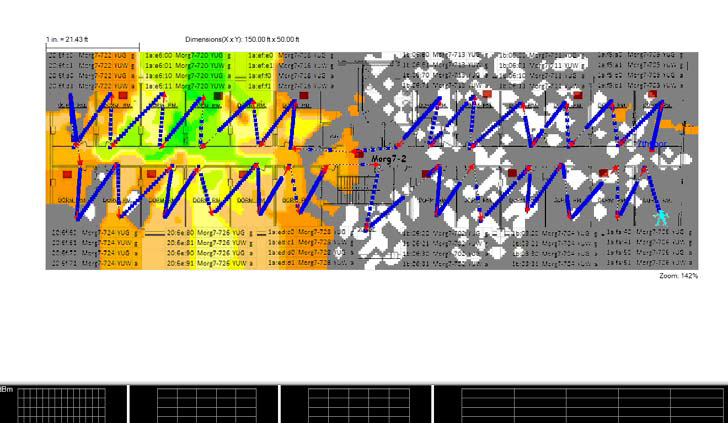 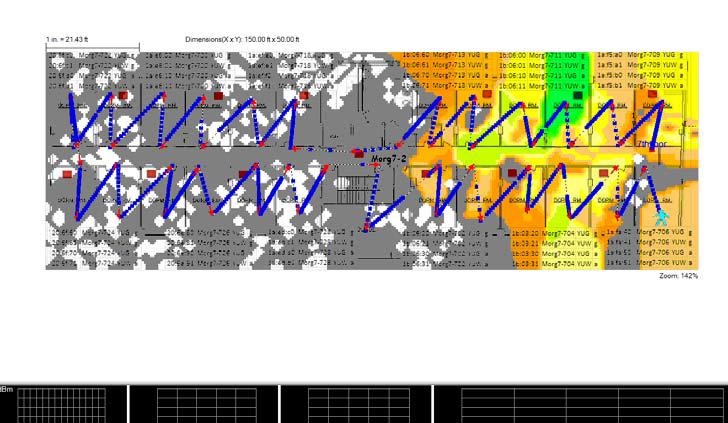 Slide 10
Chuck Lukaszewski, Aruba Networks
January, 2015
Recommendation
Based on data presented, 9 dB is a more conservative value for soundproofed interior walls separating tenants.
This assumes wood-frame or aluminum-frame construction with wallboard and standard insulating materials.
“Mass walls” made from concrete block, plaster-over-brick, and poured concrete walls have much higher values (at least 25dB)
There is no structural reason to use a different value for residential & enterprise scenario. Insulated bearing walls will have similar loss. If anything, residential case will have slightly higher average loss than enterprise.
Exterior walls in SS#4a should be modeled using a higher value than 9 dB
Slide 11
Chuck Lukaszewski, Aruba Networks
January, 2015
Counterpoint
5dB is an appropriate value for interior, non-insulated walls that subdivide an office, house or apartment (when framed walls are used)
However, no SS currently uses interior subdividing walls
Want to keep pressure on the simulators. Increasing wall loss will effectively reduce the number of interfering OBSS nodes. 
We could knowingly accept a lower path loss value in order to increase OBSS interference effect, thereby making SS result more conservative.
Slide 12
Chuck Lukaszewski, Aruba Networks
January, 2015
Straw Poll
Do you agree that the penetration loss values in both SS#1 and SS#2 should be increased to 9 dB?

Yes/No/Abstain
Slide 13
Chuck Lukaszewski, Aruba Networks
January, 2015
References
14/1590r0 - Zhao, et al, “Multi-wall penetration loss model for HEW system level simulation” – Jan 2014
Slide 14
Chuck Lukaszewski, Aruba Networks